Веденеева Полина,
ученица 9 «А» класса МБОУ «СОШ №  7» (г.Владимир)
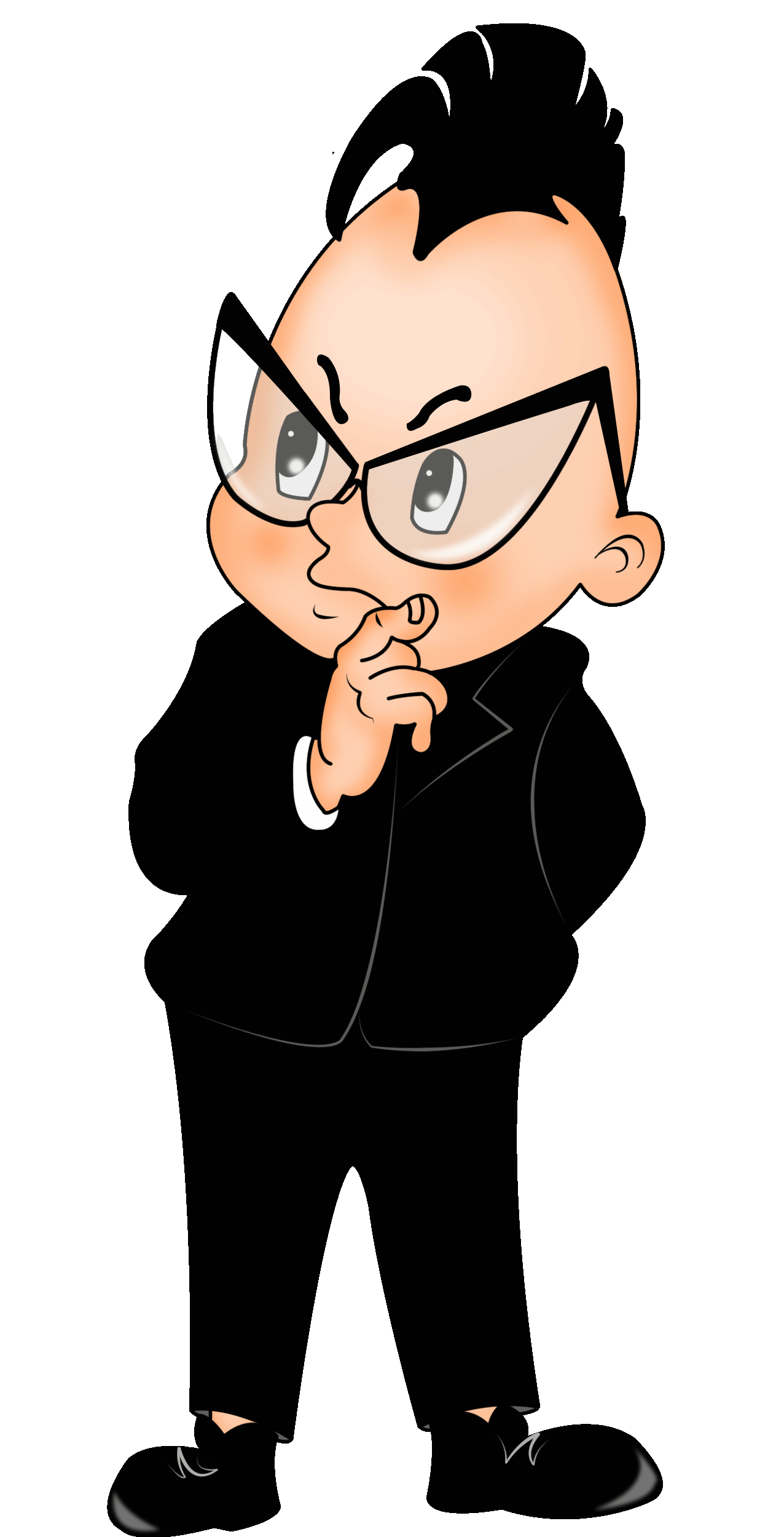 Дорогой Друг!
Я изучил  тему «Электрическое поле»
и Знайка попросил  наших друзей 
проверить мои знания.
Будь добр, помоги мне в этом.
Нужно из предложенных  ответов  на 
      каждый вопрос выбрать по одному
       верному ответу.
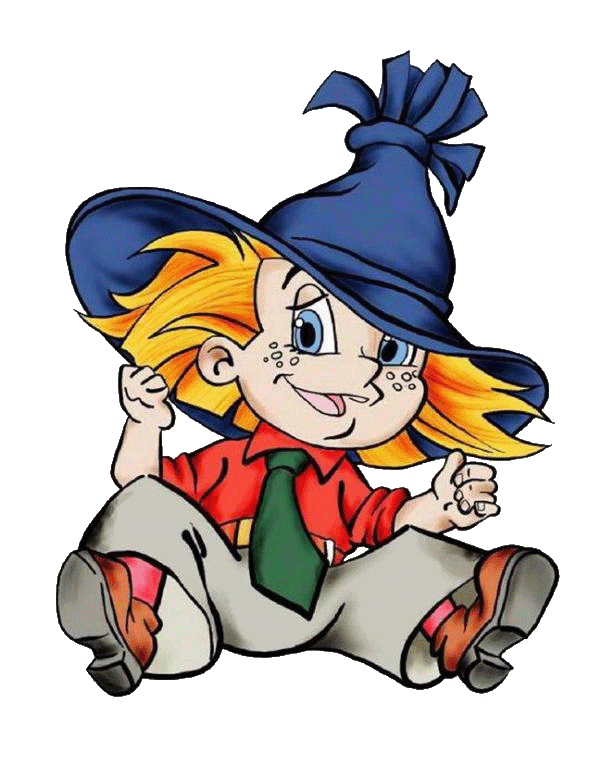 Тест
по теме «Электрическое поле»
8 класс
Введите фамилию и имя
Начать тестирование
6
5
Всего заданий
Время тестирования
мин.
Ученые предлагали два взаимоисключающих способа взаимодействия электрических зарядов.  Какая точка зрения верна?
Через пустоту, мгновенно
1
2
3
4
Через посредника (поле) – особый вид материи, которые порождают сами тела,  немгновенно
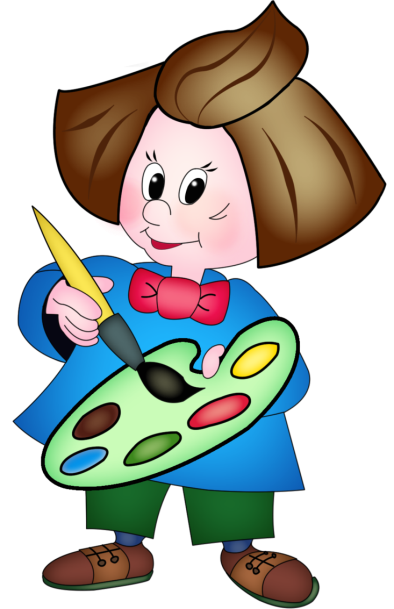 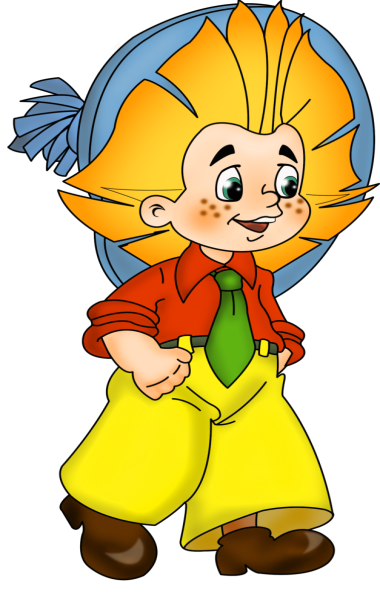 Обе
Ни та, ни другая
1
Далее
Задание
1 бал.
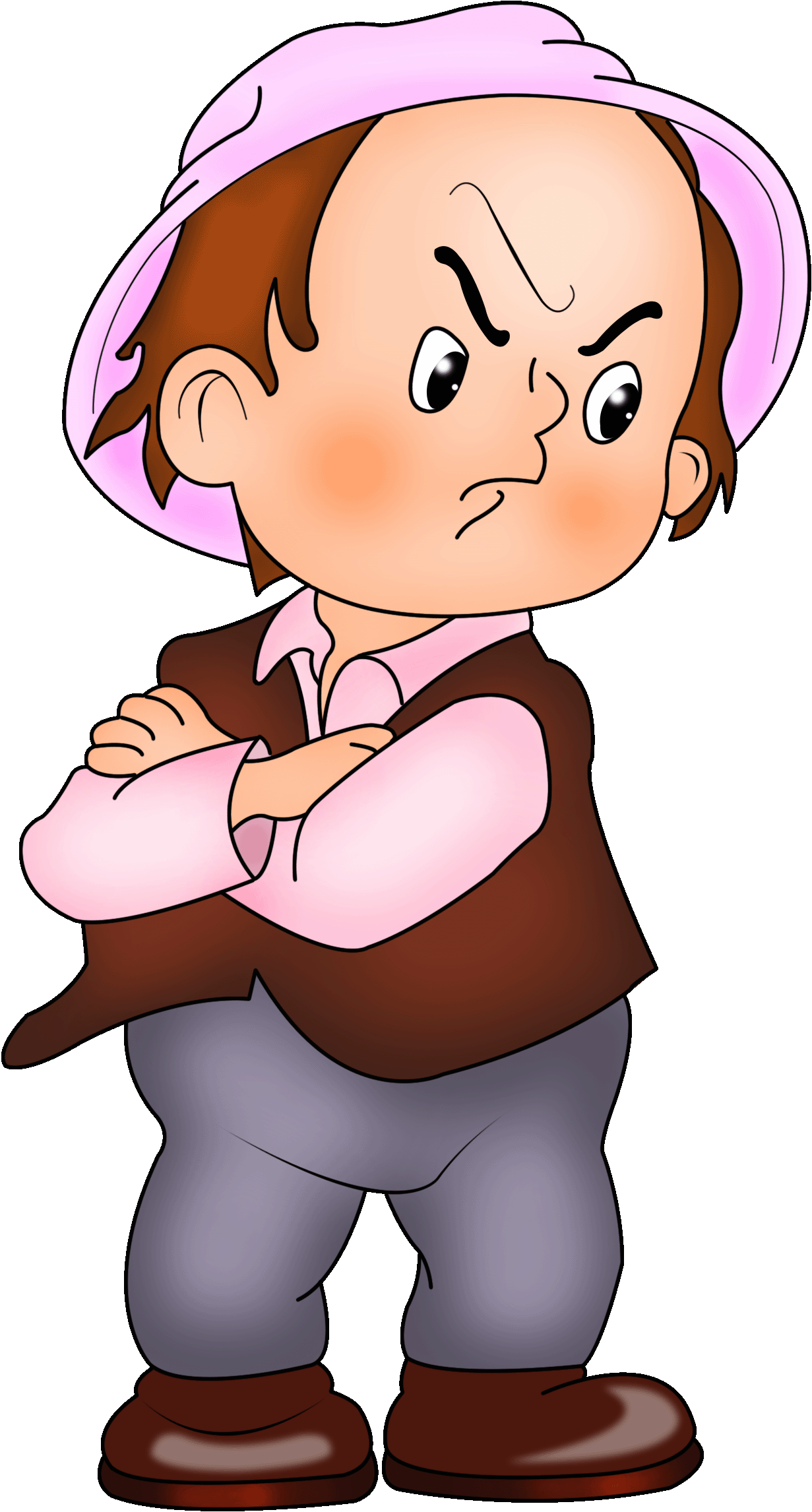 Кто является основоположником идеи о существовании электрического поля?
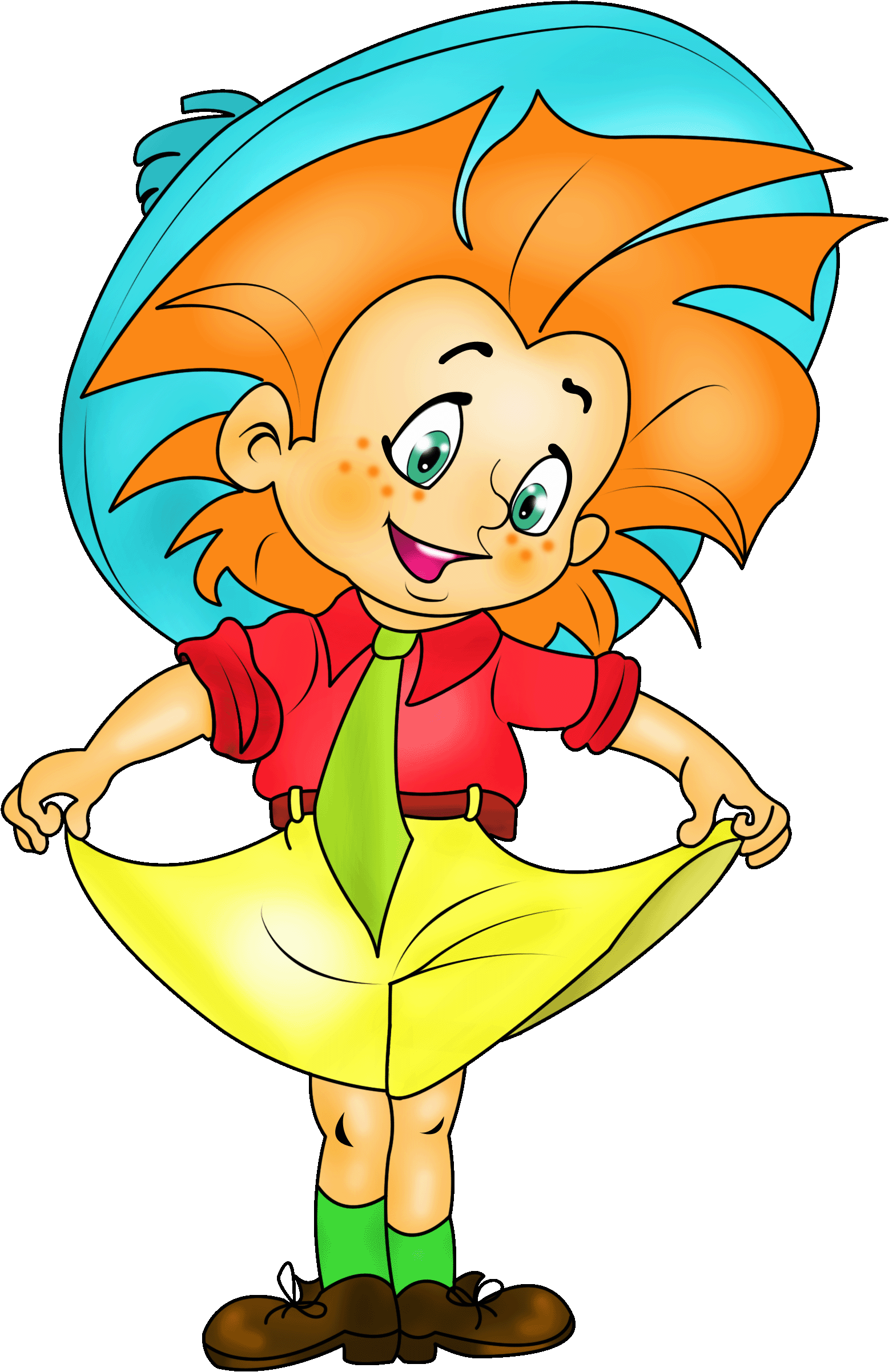 1
2
3
4
Ш.Кулон
М.Фарадей
Дж. Макcвелл
А.Г.Столетов
2
Далее
Задание
1 бал.
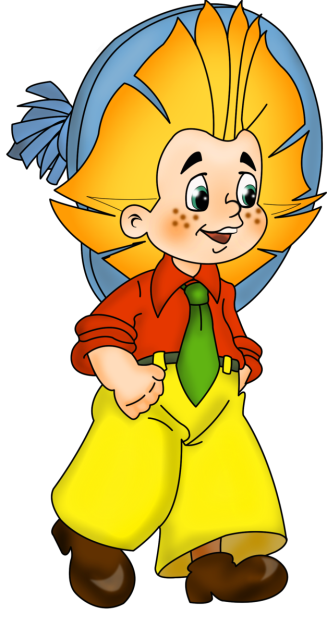 Как узнать, что в данной точке пространства существует электрическое поле?
1
2
3
4
поместить в эту точку динамометр и посмотреть, растягивается ли его пружина
о существовании электрического поля можно судить по его действиям
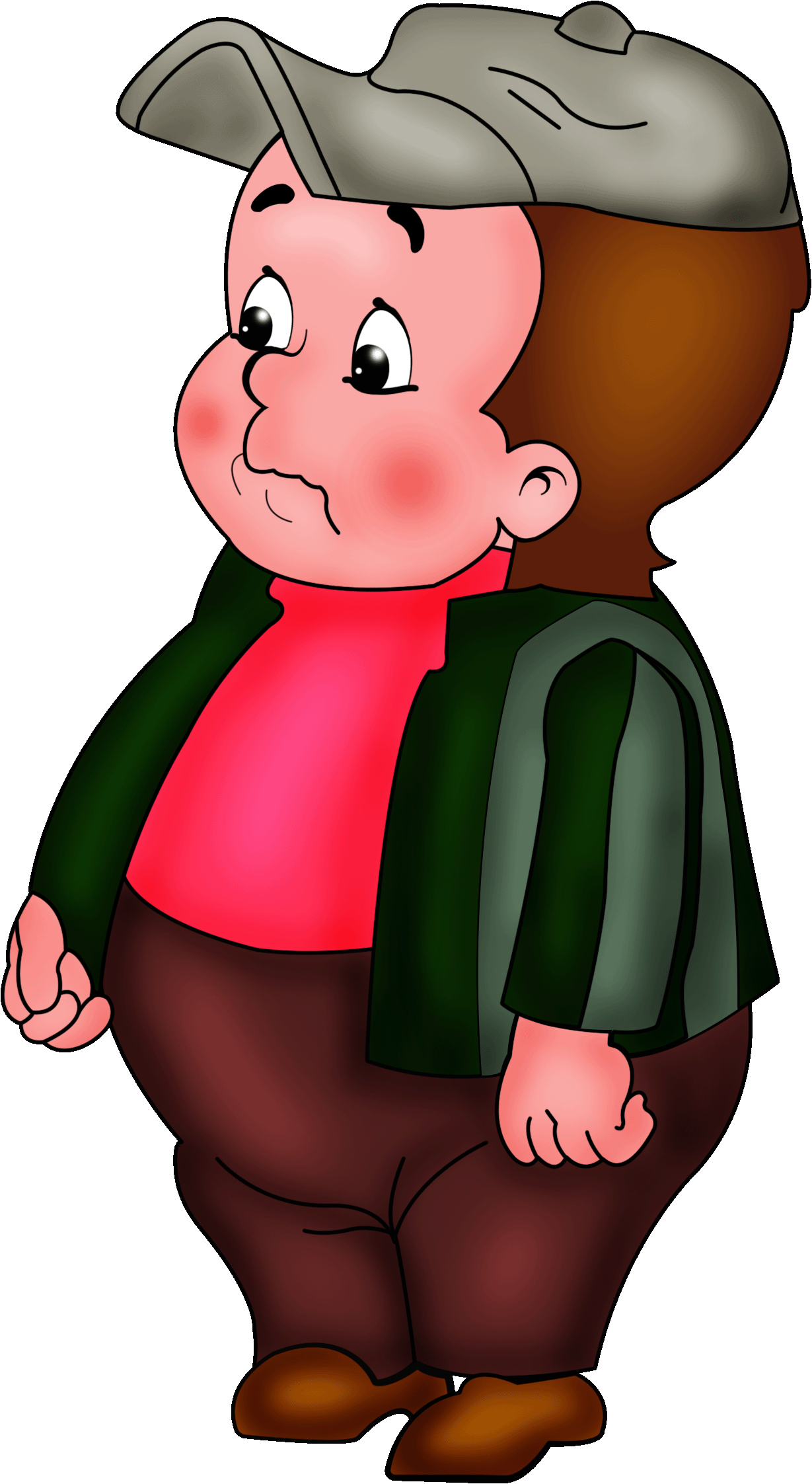 с помощью наших органов чувств
поместить в эту точку лампу накаливания и посмотреть загорится ли она
3
Далее
Задание
1 бал.
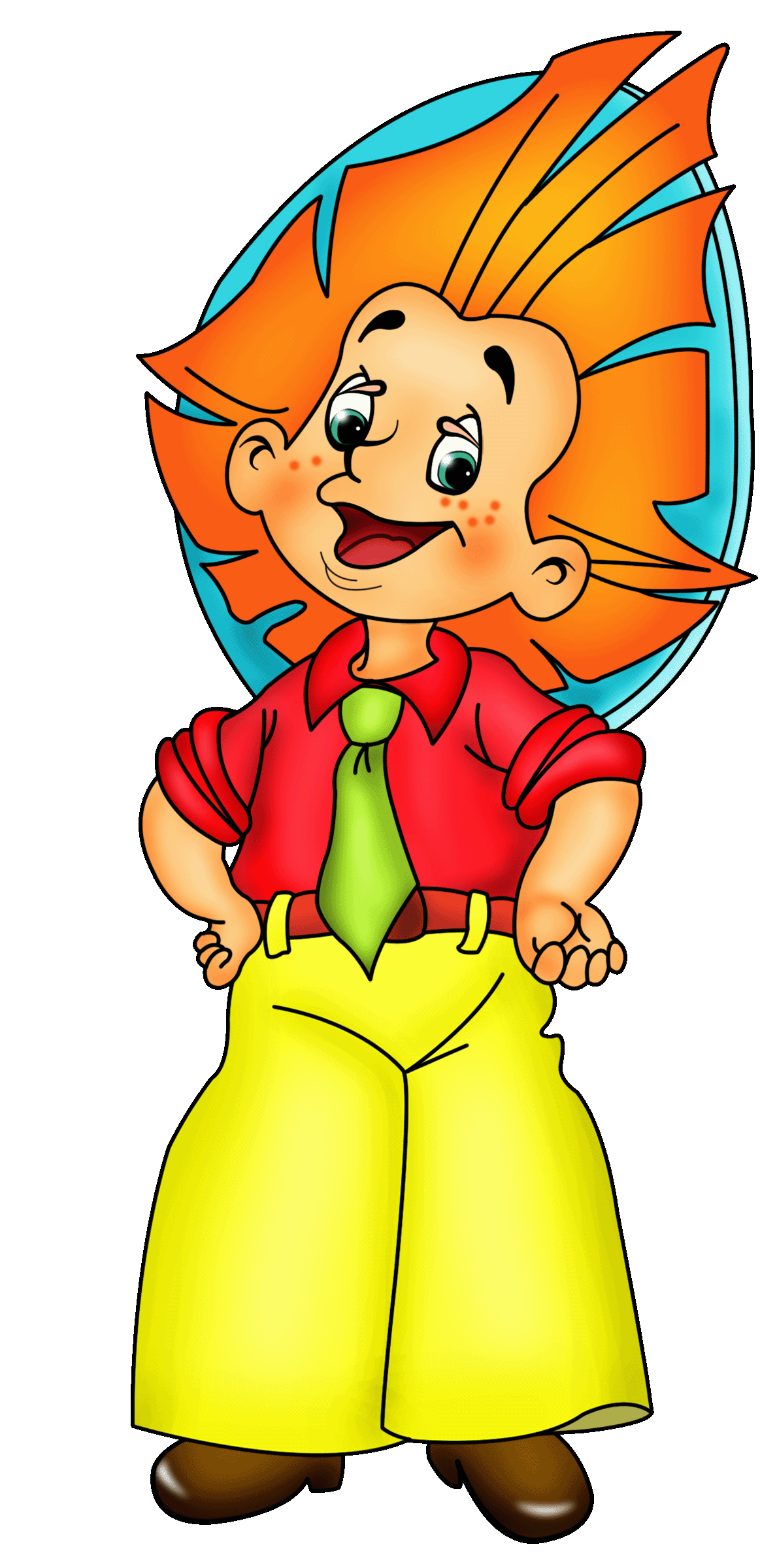 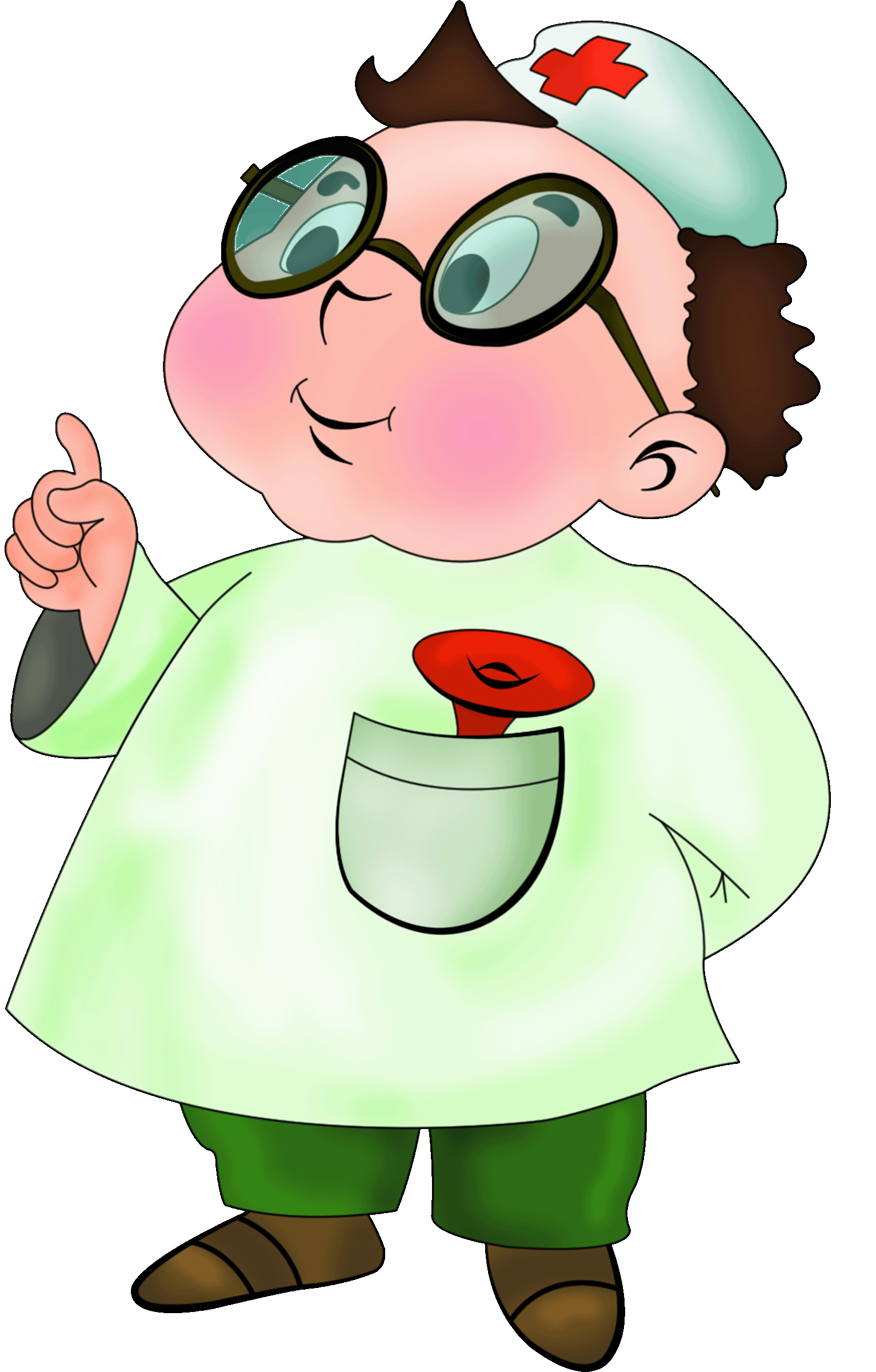 Два одноименно заряженных тела отталкиваются. Это объясняется тем, что …
1
2
3
заряженные тела непосредственно взаимодействуют друг с другом
электрические поля заряженных тел непосредственно  взаимодействуют друг  с другом
электрическое поле одного заряженного тела  действует на другое заряженное тело, отталкивая его от себя с некоторой  силой
4
Далее
Задание
1 бал.
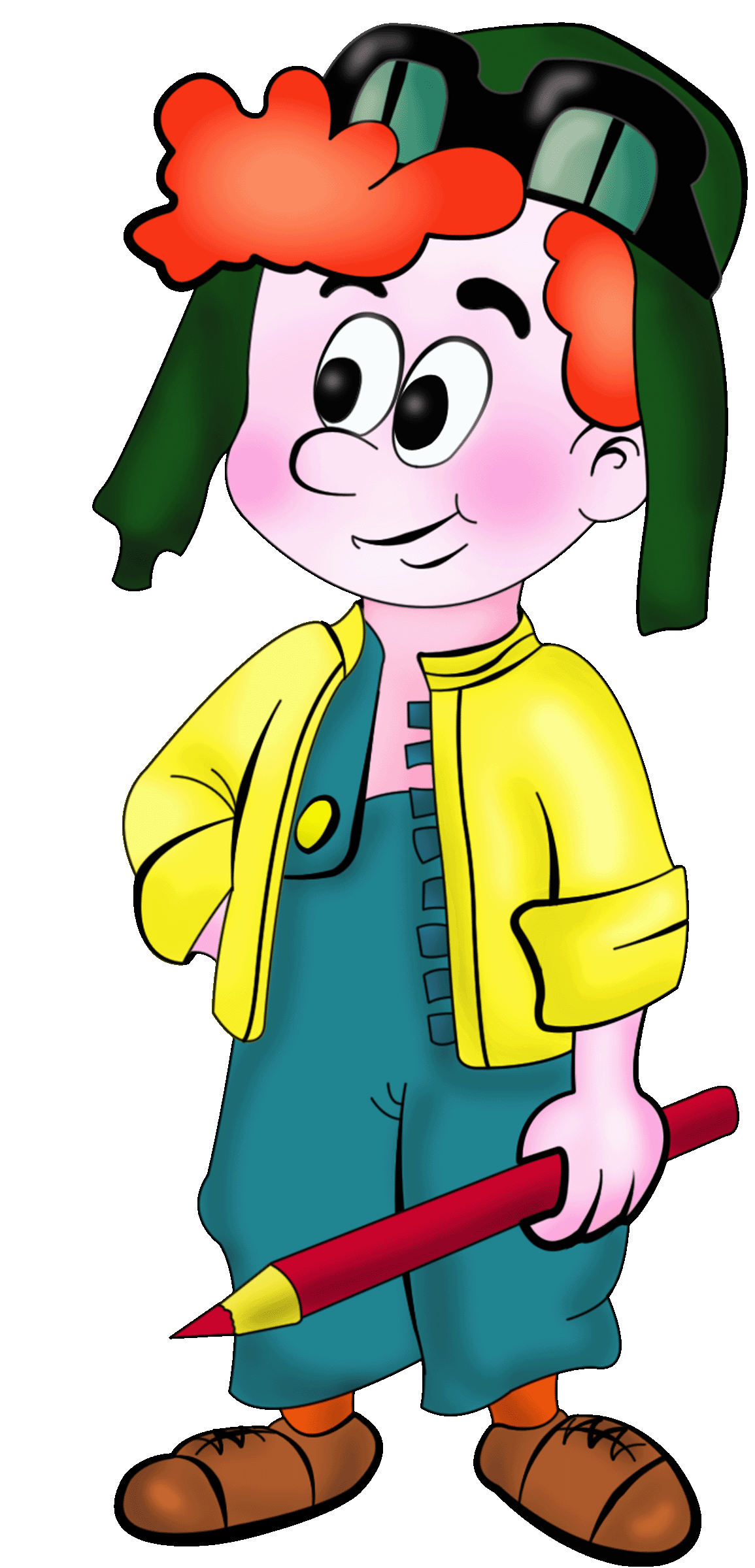 Будут ли взаимодействовать близко расположенные электрические заряды на Луне, где нет атмосферы?
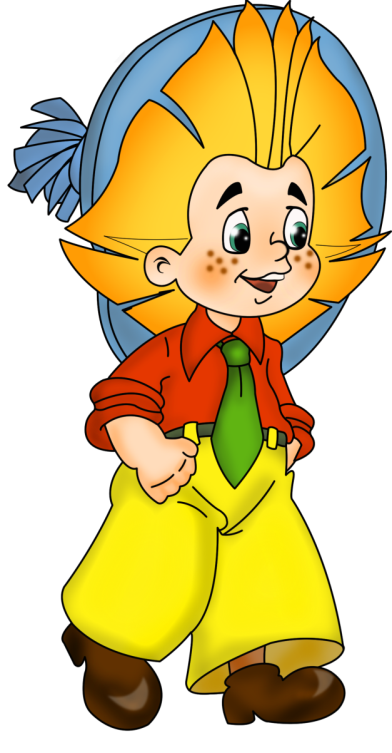 1
2
3
да, поскольку вокруг каждого электрического заряда существует электрическое поле даже в вакууме
нет, поскольку в вакууме не существует электрическое поле
да, так как взаимодействия зарядов осуществляется через пустоту
5
Далее
Задание
1 бал.
В электрическое поле положительно зараженного шарика вносят отрицательно заряженную гильзу. В какой точке поля отклонение гильзы будет максимальным?
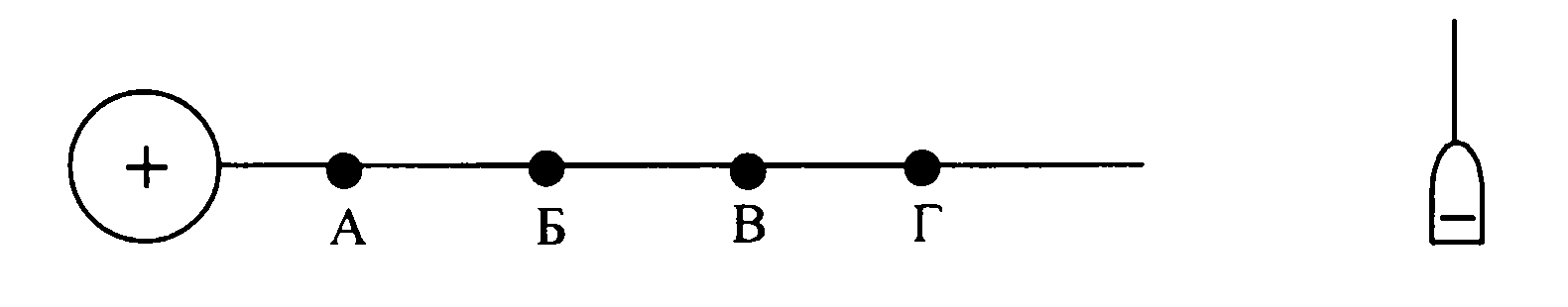 1
2
3
4
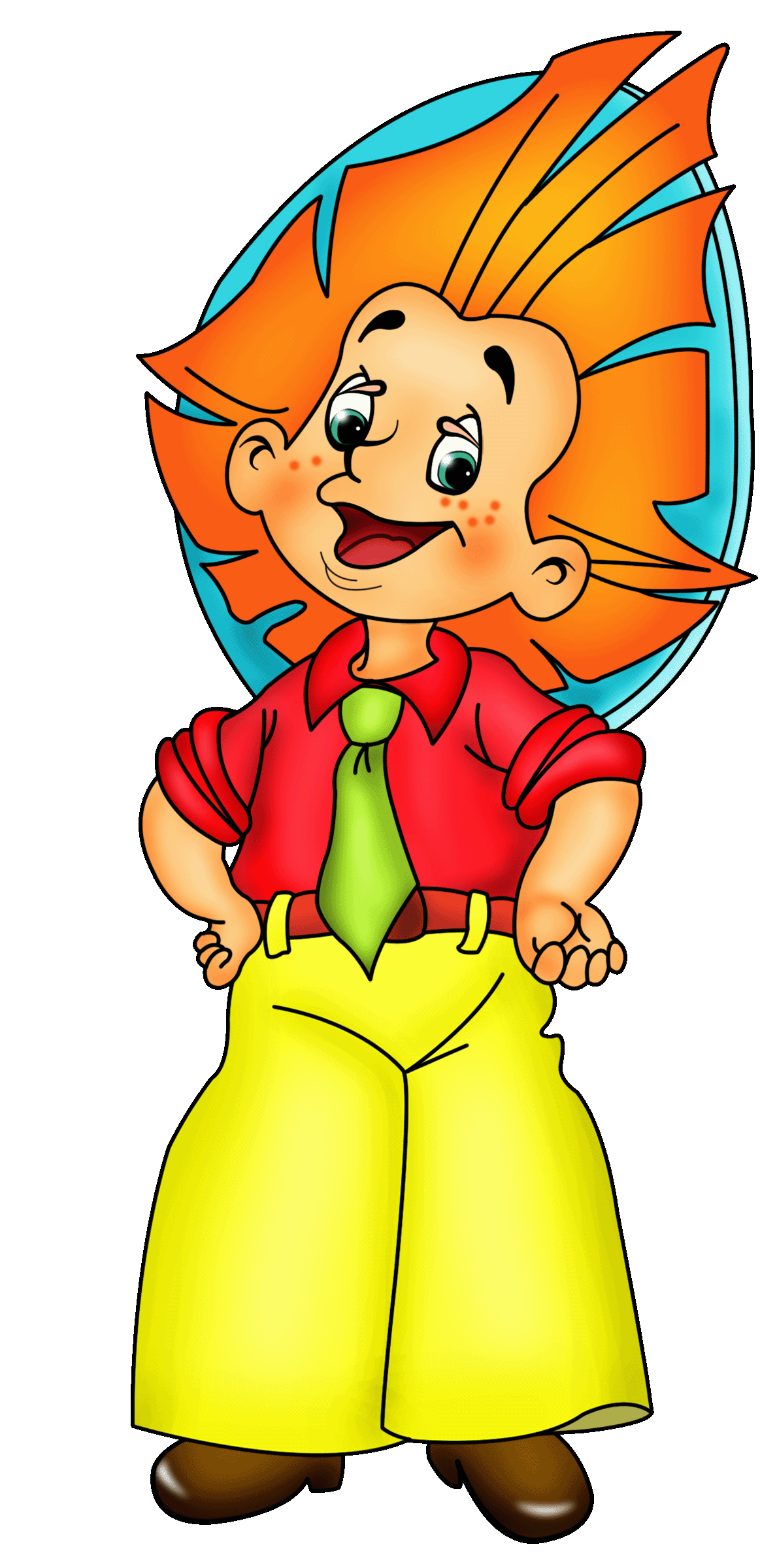 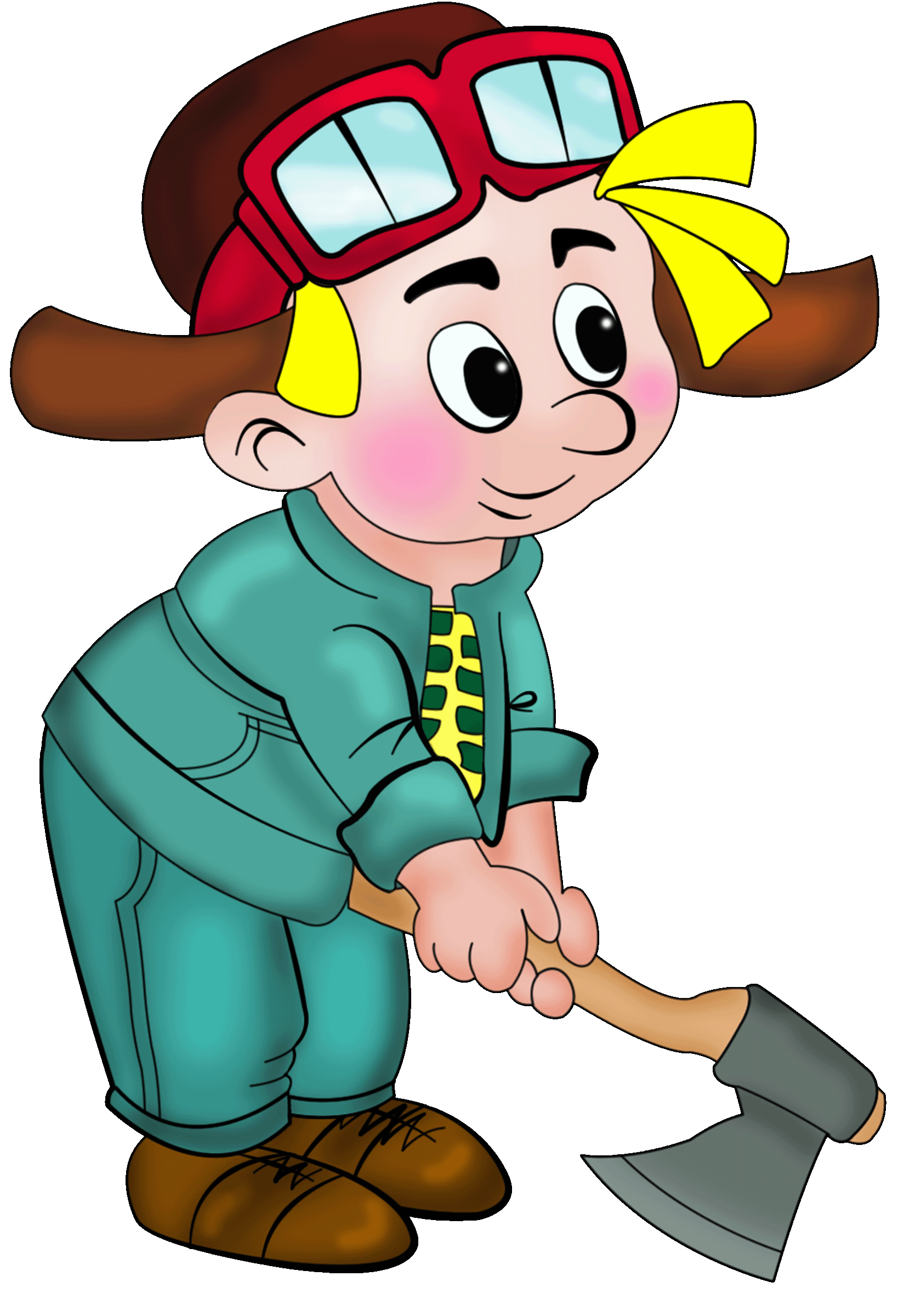 А
Б
В
Г
6
Итоги
Задание
1 бал.
Результатытестирования
Подождите!
Идет обработка данных
Оценка
Правильных ответов
Набранных баллов
Ошибки в выборе ответов на задания:
Снова
Выход
Всего заданий
бал.
Затрачено времени
[Speaker Notes: В  конструкторе использована идея перемещения объектов в режиме просмотра демонстрации, предложенная Гансом Хофманом (Hans Werner Hofmann hw@lemitec.de)]